Муниципальное общеобразовательное бюджетное учреждение средняя общеобразовательная школа №82 г. Сочиимени Героя Советского Союза Октябрьского Ф.С
ПАСПОРТ   ПРОЕКТА
Карта идеального состояния
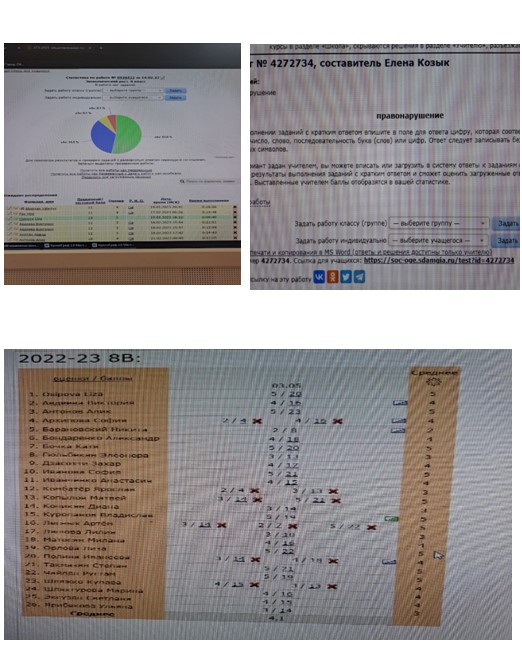 Механизм реализации проекта определяет комплекс мероприятий, направленных на решение задач.
Для определения степени эффективности реализации инновационного проекта предусматривается использование карт текущего, целевого и идеального состояния.
Получение